Developing Vocal Technique in the Choral Rehearsal
Building the Adolescent Voice
Part B
www.kimdenis.comkimdenis@hotmail.com
Using fun and upbeat warm-ups and exercises not only keeps choristers engaged in rehearsal but also improves vocal technique, sight reading, and camaraderie in the choir.  Part A will provide a number of vocal exercises and information on vocal development and Part B will incorporate these exercises and ideas into repertoire
The success of your choir is due in large part to two things:1. The Repertoire2. The Conductor’s Ability to Teach It
Choosing Repertoire: Vocal Range
Can the singers stay primarily in mid-register and head voice?
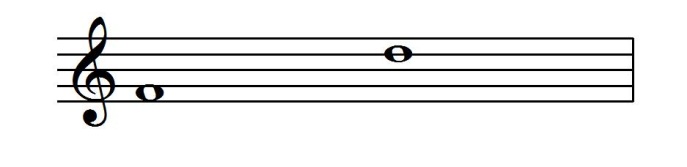 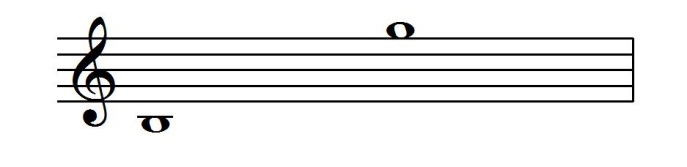 Female – Mid-Register
Female – Full Range
Transposition is your friend!
Choosing Repertoire: Vocal Range
For changing voice boys, is the range limited?



For recently changed voice boys, does the baritone line go too high?
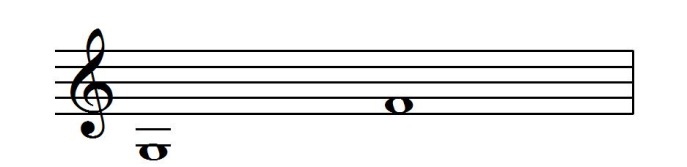 Use Drones!
Ödi Ödi by Stephen Hatfield
Changing Voices
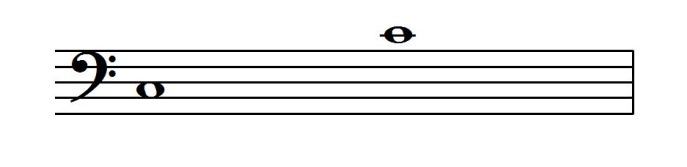 Changed Voices
Choosing Repertoire: Vocal Range
While voices are changing and settling into new registers, it is important to ensure that the middle register is easily accessible and not worry about register extremes. 
All voices will go through a period of breathiness.  That doesn’t mean you shouldn’t encourage a rich, full tone, but for a while, it may be physiologically impossible for your singers to not sing in a breathy tone.
A Word About Drones
Sometimes adding a drone can create some great harmonic contrast and provide a cool part for your guys that can only sing one or two notes.
Stephen Hatfield says:
	“[T]he drone is tremendously important – it is the endless breath of life, the endless statement of being, the dreamy repetition that helps the listener break free of the usual definition of time, and float into a meditative world. I hope that singers will be able to discover the rapture of the drone, and the quiet ecstasy that can come of repeating a note until it feels part of you, and you feel part of it, and the whole choir in fact revolves around the proclamation of your voice.”
Pieces Utilizing Drones
Ödi Ödi – Stephen Hatfield
Mixed Choir: http://www.youtube.com/watch?v=AwXodG1MJ-Y
Treble Choir: http://www.youtube.com/watch?v=_VwgNF-vQ5U
Melodic Intervals
Is it an accessible and interesting melodic line?
Primarily steps or leaps?
How are awkward intervals approached?
A good melody can go a long way to develop young voices.
Good melodies encourage breath development, contain legato lines and move through registers.
Help develop legato by singing on a post-it note, through a straw, flubbing, or upside down.
Push-ups and planks may also help develop the melody.
Pieces with a Good Melody
Unison: Bist du bei mir
Pull the silver thread and arm circles
http://www.youtube.com/watch?v=FnD4jsYN_RI
Don’t be afraid of unison singing for any age!
Two-Part: Winter’s Night
Rainbow Phrases
http://www.youtube.com/watch?v=cGtq1_lpz6M 
Three-Part: The Lake Isle of Innisfree
Pull the silver thread, singing on “v”
http://www.youtube.com/watch?v=vMzz68hCiNQ
SATB: Song for a Russian Child (0:44)
Hanging upside down to build phrase length
http://www.youtube.com/watch?v=MliwsfkyRa4
Developing Harmonic Skills
Is the harmony accessible?
Two, three or four parts? More?
Can the baritone line be doubled by treble voices, especially if there are only a few baritones compared to the rest of the choir?
An ability to sing harmony needs to be developed first through accessible major and minor chords before introducing thicker harmonic structures.
Introducing Harmony
Two Part: A Jubilant Song
Canons and partner songs are a great way to introduce harmony
Mixed Choir: http://www.youtube.com/watch?v=-MizEfS4aP0
Treble Choir: http://www.youtube.com/watch?v=y4m5yNYo3hE
Three Part: Sesere eeye
Stacking triads
http://www.youtube.com/watch?v=5lUvrihLGc0 
SATB: The Storm Is Passing Over
Major and minor triads
http://www.youtube.com/watch?v=Oy2kn86m5ck
More Advanced Harmony
Two Part: Blue Skies
This piece introduces sixths, tritones, and fourths and is accessible for changing voices
http://www.youtube.com/watch?v=kLQR_P0dXUc 
Three Part: Be Like a Bird, third movement
Parallel fourths
http://larrynickel.com/CypressAudio/Bird.html 
SATB: Sure On This Shining Night
Dense harmonic texture
Perfect melody to rehearse upside down or on a post-it note to find the connection and emphasize the harmony
http://www.youtube.com/watch?v=icp4bNb7TDI
Tempo
Are there a variety of tempi in your programming?
Teen’s hearts beat faster than adults so our perception fast tempos may actually feel more like a medium tempo to teens.
Slow and lyrical pieces shouldn’t be avoided – my rule of thumb is for every four pieces, I can use one slower, more lyrical piece.  The main reason for this is that as learning about breath control and body coordination happens, singers will be able to handle slower pieces but it’s important to get the breath moving first before trying to sustain.
Rhythm
Rhythm and tempo go hand in hand
Intricate rhythms can often be learned by adding snaps, claps, or dance moves.
Don’t be afraid of movement – often your choristers can help you come up with it.  Sometimes when I’m putting a piece together, we’ll have a “random dance party” in rehearsal and loop certain sections of a piece over and over and all improvise dance moves.
Pieces with Great Rhythm
Unison: A Great Big Sea
Easy to incorporate body percussion
http://www.youtube.com/watch?v=on9eUOuX1-0 
Two-Part: Bay Dooka
Spoken pieces provide a very different focus for the developing choir, isolating diction and rhythm
http://www.youtube.com/watch?v=LBcdPbyDo_M 
Three-Part: Feel Good
Differentiating between straight and swing time
http://www.youtube.com/watch?v=vqukBEwv7PI
Pieces with Great Rhythm
Four-Part: Niska Banja
9/8 time grouped in four – use ribbons and skipping!
http://www.youtube.com/watch?v=H0J2D5coieo 
SATB: Tres Cantos Nativos Dos Indios Krao
Excellent piece to illustrate the enhancement of rhythm with body connection and movement
http://www.youtube.com/watch?v=YEm1ZUbyjHo
Age-Appropriate Text
Discussions about text, meaning, and message are an important part of the rehearsal process.
Pop songs are fine to use, as long as the text has a positive meaning and the ranges are appropriate.
The great side of discussing text as a group is that it not only builds mutual understanding of the piece, it also builds team spirit within your choir.
The more your singers can attach meaning to a text, the better they will perform it.
Gender-Appropriate Text
Girls don’t always like to sing about flowers. Find songs about strength, courage, and perseverance
Boys rarely like to sing about flowers. They also enjoy something other than sea shanties and military songs.
Boys love a deep text – they love to puzzle over meaning.  Some of our best discussions about text were about Eleanor Daley’s The Birds
The Birds
When Jesus Christ was four years old, 
The angels brought Him toys of gold, 
Which no man ever had bought or sold.

And yet with these He would not play.
He made Him small fowl out of clay.
And blessed them till they flew away:
	Tu creasti Domine.

Jesus Christ, Thou child so wise,
Bless mine hands and fill mine eyes,
And bring my soul to Paradise.
http://www.youtube.com/watch?v=nX9lvbMOSPw
Language
Don’t be afraid of other languages.  There are a host resources online to help you teach texts, provide translations, and offer interpretations.
Singing in other languages can also turn into mini-cultural studies.  I often have my singers research the countries and customs, watch YouTube videos of ethnic dances, and listen to native speakers speak or sing.
Singing in other languages is also a great way to purify vowels and focus on diction clarity.
You can also practice with a finger or pencil between the teeth to aid diction clarity.
Great Pieces In Other Languages
Two-Part: Shiru
http://www.youtube.com/watch?v=hFsMzt674Pg 
Three-Part: Oye
http://www.youtube.com/watch?v=U7gOsnmjO9s 
SATB: Jabula Jesu
http://www.youtube.com/watch?v=BjaqO7ed1d0
Arrangement
If the arrangement doesn’t work for your current ensemble, it’s okay to change it if the essence of the piece fits your mandate.
Transposition is your friend.  High descant lines can be played on instruments and low alto parts can be assigned to changing voices.  
Sometimes a piece needs a little re-writing to make it work but a good piece is worth the time and energy.
Diversity in Style
Young singers will sing in any style, you just need to show them how.  Don’t hesitate to try world music, selections from the classical canon, a cappella works, or music accompanied by non-traditional instruments.
Better yet, have the singers play instruments themselves!
I do one pop piece every year.  I also do a comedic piece every year.
Diverse styles teach your singers how to change the colour of their tone production and develop greater agility and flexibility in the voice.
Active Participation
If you have a chorister that loves to beat box, let them! They’ll be able to help you figure out where they think it fits in best.

Movement, as long as it enhances and doesn’t detract from vocal production, is a great way to get choristers to engage with their bodies and sing! 
Movement can also solve various rhythmic issues and pitch issues.  If a line is going flat, do an upward movement with the arm.  If they’re having trouble with a rest, add a snap or clap.  I have also used hula hoopers, trumpeters, rhythmic gymnastics, and sign language from within the choir.
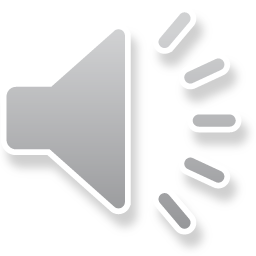 Active Participation
Choristers take risks when they feel safe to do so.
Building team spirit and camaraderie is crucial to the success of your choir.
Play theatre sports games in rehearsal.
Choir Pictionary is always fun.
Group discussions about past performances are key to determining what was successful and what was not.
Retreats or choir days outside of school are great.
Festivals like Choralfest are wonderful opportunities to provide a safe performance venue to take risks.
Alberta Choral Federation
One of the best resources in Alberta for choral music and resources is the Alberta Choral Federation.
Workshops Works grants for clinics
Choralfest and Evaluator Shadowing
Music Conference Alberta
Alberta Youth Choir and Alberta Children’s Choir
Library rentals
www.albertachoralfederation.ca
Questions?